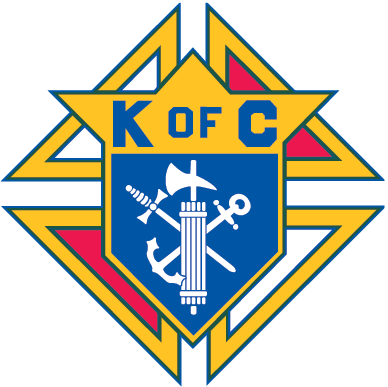 DISTRICT DEPUTY
TRAINING
Training Overview
District Deputy Roles
Responsibilities
Resources
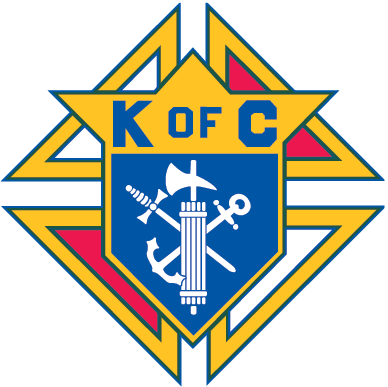 LEADERSHIP ROLE AS DD
You are an important leader in the KofC and the Church.

Lead by example. 

Lead in faith and prayer.

Help every council grow
“Laypeople are on the front line of the life of the Church”
- Pope Francis
The District Deputy is the most critical officer role in the Knights of Columbus
THE WORLD NEEDS…
Be present
Be a resource
Be a mentor
Drive activity
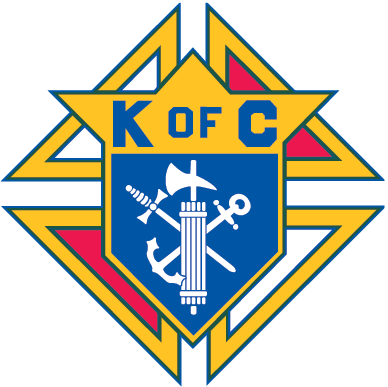 A District Deputy must be present.
Not a District Phone Number
	nor a District Email Address
Be at meetings
Attend programs
Have District meetings
Build relationships
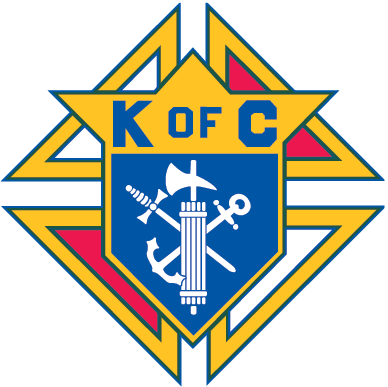 A District Deputy must be a resource.
You’re the expert!
Answer questions. 
Share best practices. 
Communicate early and often.
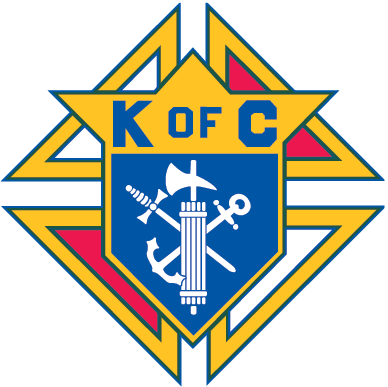 A District Deputy must be a mentor.
Help councils achieve their potential. 
Don’t just commiserate. 
There’s no excuse for no growth or no activity…
…but not just for it’s own sake!
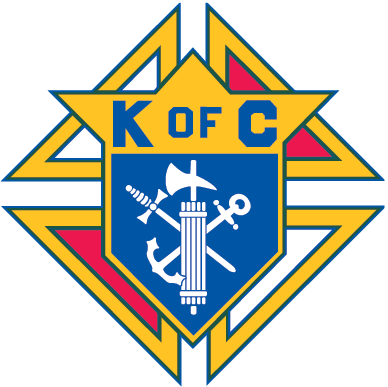 A District Deputy must drive activity.
Ceremonials. Programs. Drives. 
Activity drives results.
It’s not easy, but it’s not complicated.
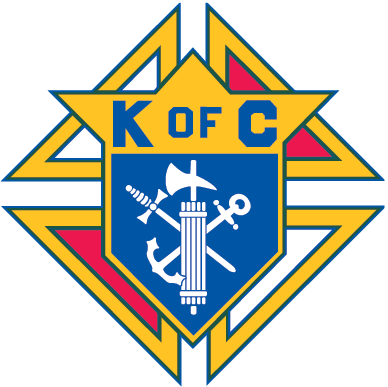 RESOURCES
Your best resources are other fraternal leaders.

Read regular Supreme Council and State Communications.

Printed Resources
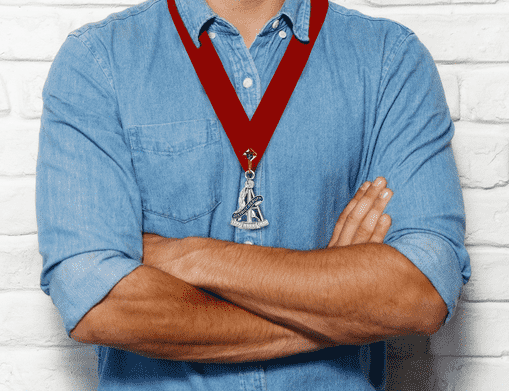 WEBRESOURCES
Kofc.org/training

Kofc.org/formembers

Kofc.org/FIAresources

Kofc.org/star

Kofc.org/crp
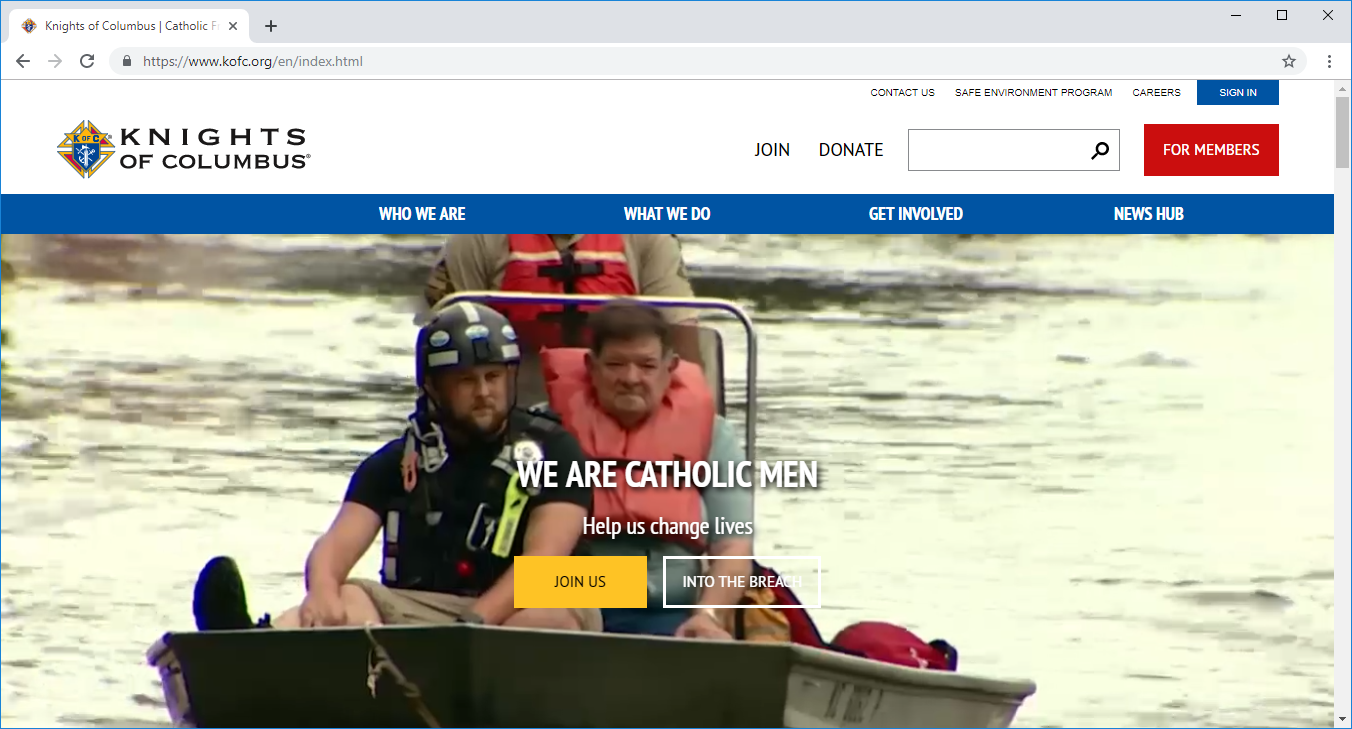 Officers Online
Secure Access for Fraternal Leaders

Permissions based on role code

Access code sent once election or appointment is processed
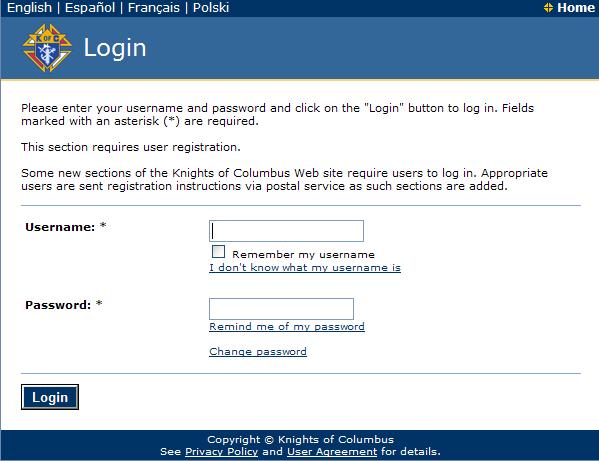 Officers Online (cont.)
Officer Desk Reference
Member Management
Member Billing
Supplies Online
Knights Gear
Ceremonials
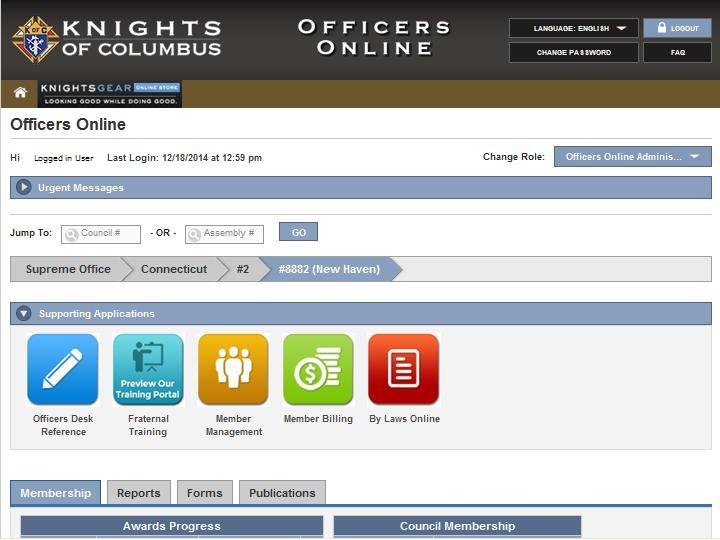 OfficersOnline (cont.)
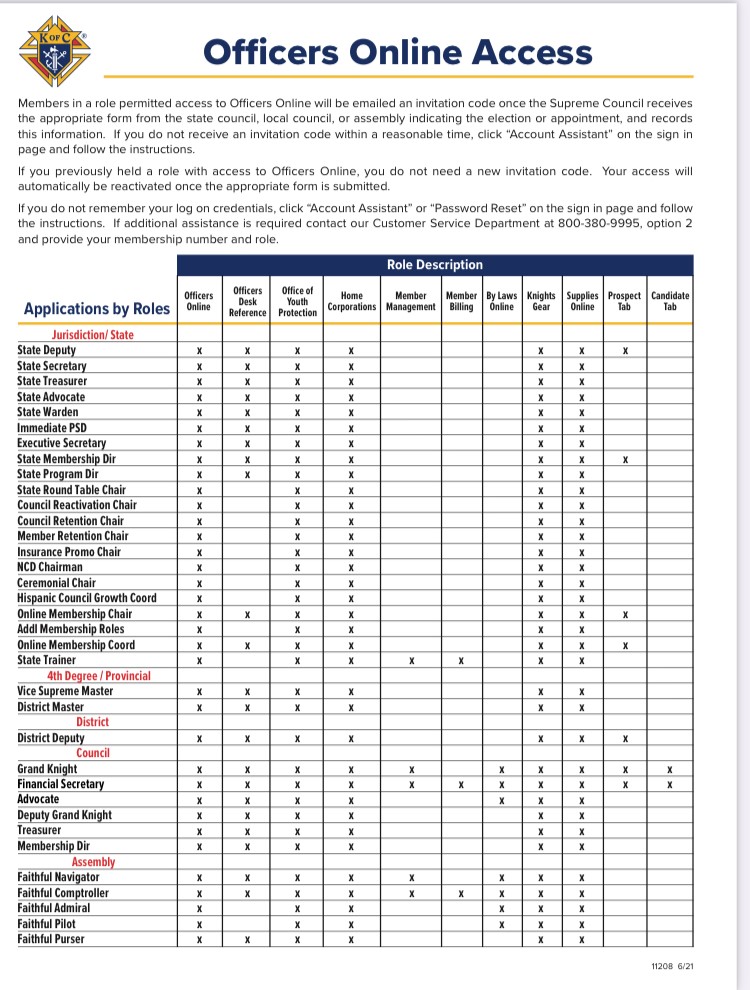 Found in FLA
Updated 6/17/2021
Publications From Supreme
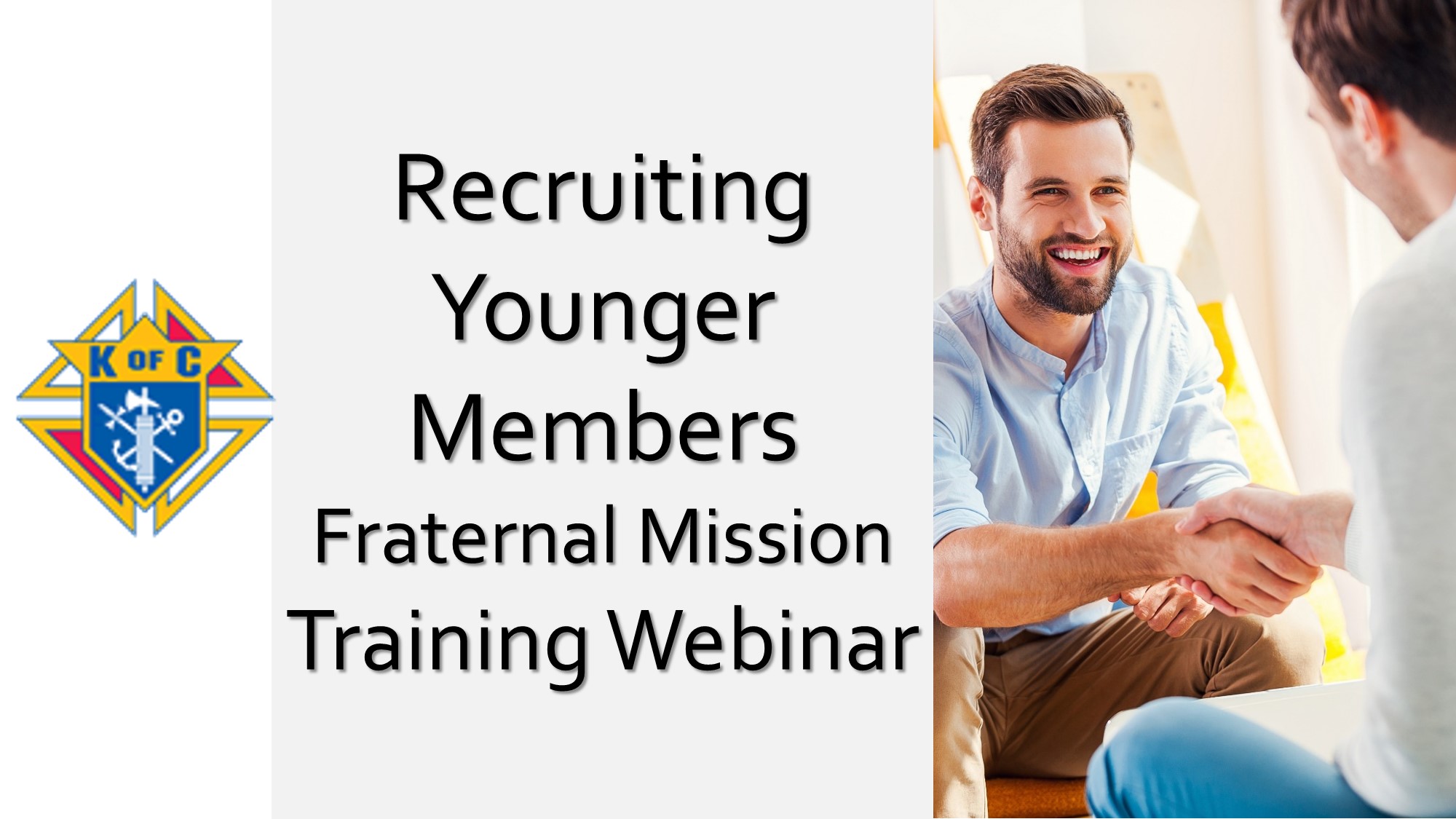 Fraternal Leader Advisory
Knightline
Columbia 
Emails
Note who it was sent to:
Awards from Supreme
Promote Star Council

Achieve Star District

All Star District
Star Council
365 Service Program Personnel Report

1728 Annual Survey of Fraternal Activity

Father McGivney Award ( Membership goal)

Founders Award (FBN goal)

Columbian Award ( Programs in all 4 FIA)

Safe Environment Compliant

Good Standing with Supreme
Outstanding Achievement Growth of Council
Star District
Membership Growth (70% of Combined Quotas)

Insurance Growth (Founders Awards for all councils in District)

Both 944 forms for every Council ( 1/1/22 and 6/30/22)

1 Star Council in District
Outstanding Achievement Growth of a District Deputy
All Star District
Outstanding Achievement Growth of a District Deputy
All Star Councils in District
Shameless Plug for my Webinars and Trainings
Delta Church Drive
Council Growth
Council Experience
You R your Programs
CRP
Council Meetings
Specific
In-person and by Webinar
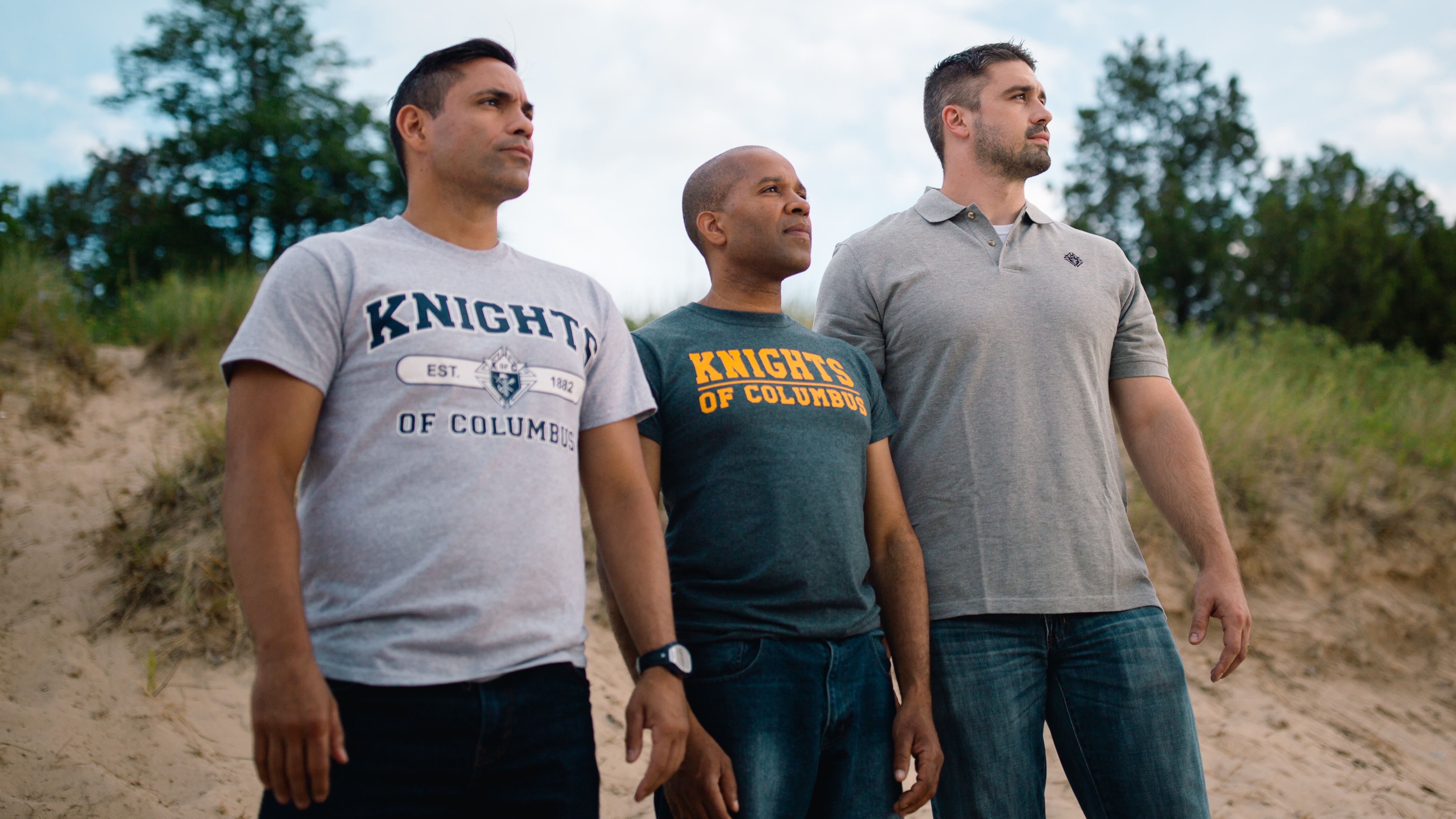 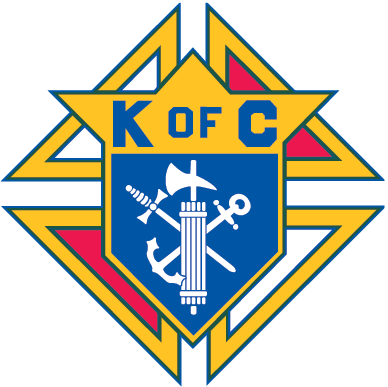 NOW YOU ARE READY FOR SUCCESS
THANK YOU
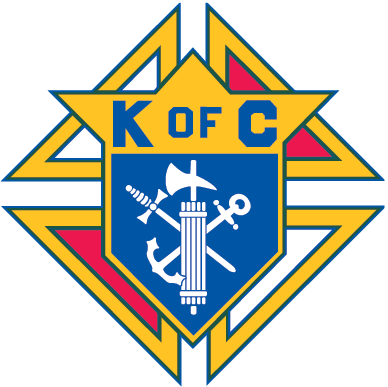 QUESTIONS?
jon.olson@kofc.org